Smurto  ir   priekabiavimo   prevencijos darbo  aplinkoje tikslai:   garbės  ir  orumo  ar, ir  sveikatos  apsauga?
Dr. Ramunė Guobaitė, 
Lietuvos socialinių mokslų centro mokslo darbuotoja
2023 m. birželio 9 d. 
TARPTAUTINIS SEMINARAS: LYGIOS GALIMYBĖS DARBO RINKOJE IR VIENODAS ATLYGINIMAS UŽ VIENODĄ DARBĄ: PRIVALOMA DARBO UŽMOKESČIO SKAIDRUMO SISTEMA, DARBO UŽMOKESČIO SKIRTUMAI IR EUROPOS SĄJUNGOS LYČIŲ LYGYBĖS STRATEGIJA
Eurostato duomenimis ES valstybėse narėse vidutinis savižudybių rodiklis 15–19 metų amžiaus asmenų grupėje 2011–2014 m. buvo 4,57. 
Lietuvoje– 15,12, taigi 3 kartus daugiau nei ES vidurkis, tai yra didžiausias rodiklis visoje ES. 
L. Lekečinskaitė, S.  Lesinskienė „Vaikų ir jaunimo iki 20 m. savižudybės Lietuvoje 2010–2015 m.“ Vilniaus universiteto Medicinos fakultetas, Vilniaus universiteto Medicinos fakulteto. Psichiatrijos klinika. https://www.hi.lt/uploads/pdf/visuomenes%20sveikata/2017.2%20(77)/VS%202017%202(77)%20ORIG%20Savizudybes.pdf
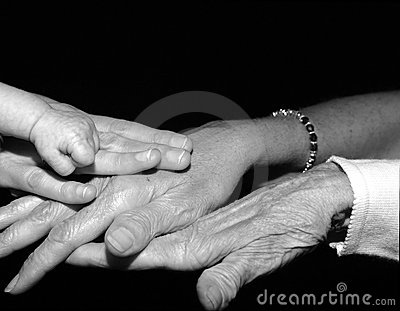 PASAULIO SVEIKATOS ORGANIZACIJOS (PSO)  TYRIMAS: 
Lietuvos mokiniai patiria daugiausia patyčių, lyginant su kitų Europos ir Kanados šalių bendraamžiais (tyrime dalyvavo 45 šalių ir regionų). 
Lietuvoje patyčias patyrė didžiausia paauglių dalis – 29 proc. berniukų ir 26 proc. mergaičių. patys iš kitų tyčiojosi 25 proc. berniukų ir 14 proc. mergaičių. 
tarptautinio Moksleivių gyvensenos ir sveikatos tyrimo 2017–2018 m.m. (Health Behaviour in School-aged Children), kurį kas 4 metus inicijuoja PSO rezultatai.
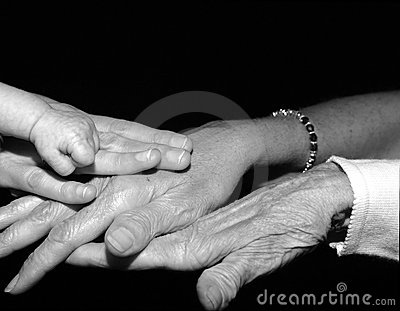 Lietuvos socialinių mokslų centro iniciatyva 2020 m. gegužės-birželio mėnesiais atlikti giluminiai interviu su asmenimis (98 proc. moterys), manančiais, kad  2017 m. rugsėjo mėn. - 2020 m. birželio mėn. laikotarpiu patyrė psichologinį smurtą (PS) darbo aplinkoje (DA).
Vienas iš šešių klausimų: „kokius išgyvenimus ir kitas pasekmes patyrėte?“
Atsakymuose - akcentas su  sveikata susijusioms pasekmėms (nepriklausomai nuo respondentų amžiaus, išsilavinimo ar profesinės patirties). 
Išsamiau apie giluminius interviu R. Guobaitė-Kirslienė, Inga Blažienė. Psichologinio smurto darbo aplinkoje sampratos teisiniai aspektai Lietuvoje. Darbo teisės iššūkiai besikeičiančiame pasaulyje: liber Amicorum et Collegarum profesorei Genovaitei Dambrauskienei. ISBN 9786094880070, 2020.
Stresas darbe Lietuvoje turi įtakos lėtinių neinfekcinių ligų, traumų ir savižudybių dinamikai, dažniausiai mūsų šalyje žudosi darbingo amžiaus (45–59 metų) žmonės. Lietuvos sveikatos 2014–2025 metų programoje akcentuojama būtinybė skirti daugiau dėmesio saugiai ir sveikai psichosocialinei darbo aplinkai.
Svarbi ne  SĄVOKŲ-TERMINŲ  ĮVAIROVĖ,  O PASEKMĖS, ĮRODINĖJIMO PROCESAS IR KT.
Mobingas/ bauginimas (angl. - mobbing), patyčios (angl. – bullying), grasinimai (angl. – threats), nekonstruktyvi, žeminanti, darbui trukdanti kritika, žodinė agresija, užgauliojimai (angl. – verbal abuse), persekiojimai (angl. – persecution) ir kitos. 
Moksle sutariama, kad neigiamas psichologinis poveikis  yra vienas iš dažniausių stresą darbe (angl. - occupational stress) sukeliančių veiksnių, sukeliantis žalą aukos psichikos ir fizinei sveikatai, ne tik garbei ir orumui.
6
Darbo kodeksas ir jo pakeitimai 2022 m.
Straipsnio redakcija įsigalioja nuo: 2022-11-01 
30 straipsnis. Darbuotojų garbės ir orumo gynimas, smurto ir priekabiavimo draudimas
1. Darbdavys privalo sukurti tokią darbo aplinką, kurioje darbuotojas ar jų darbuotojų grupė nepatirtų priešiškų, neetiškų, žeminančių, agresyvių, užgaulių, įžeidžiančių veiksmų, kuriais kėsinamasi į atskiro darbuotojo ar jų darbuotojų grupės garbę ir orumą, fizinį ar psichologinį asmens neliečiamumą ar kuriais siekiama darbuotoją ar jų darbuotojų grupę įbauginti, sumenkinti ar įstumti į beginklę ir bejėgę padėtį.
Darbo kodeksas ir jo pakeitimai 2022 m.
Straipsnio redakcija įsigalioja nuo: 2022-11-01 
2. Smurtas ir priekabiavimas, įskaitant psichologinį smurtą, smurtą ir priekabiavimą dėl lyties (smurtas ir priekabiavimas nukreiptas prieš asmenis dėl jų lyties arba neproporcingai paveikiantis tam tikros lyties asmenis, įskaitant seksualinį priekabiavimą), – bet koks nepriimtinas elgesys ar jo grėsmė, nesvarbu, ar nepriimtinu elgesiu vieną kartą ar pakartotinai siekiama padaryti fizinį, psichologinį, seksualinį ar ekonominį poveikį, ar <...> šis poveikis padaromas arba gali būti padarytas, ar tokiu elgesiu įžeidžiamas asmens orumas arba sukuriama bauginanti, priešiška, žeminanti ar įžeidžianti aplinka ar (ir) atsirado arba gali atsirasti fizinė, turtinė ir (ar) neturtinė žala.
Darbo kodeksas ir jo pakeitimai 2022 m.
Smurtas ir priekabiavimas draudžiamas:1) darbo vietose, įskaitant viešąsias ir privačias vietas, kai darbuotojas yra darbdavio žinioje ar atlieka pareigas pagal darbo sutartį;2) pertraukų pailsėti ir pavalgyti metu arba naudojantis buities, sanitarinėmis ir higienos patalpomis; 3) su darbu susijusių išvykų, kelionių, mokymų, renginių ar socialinės veiklos metu; 4) su darbu susijusio bendravimo, įskaitant bendravimą informacinėmis ir elektroninių ryšių technologijomis, metu; 5) darbdavio suteiktame būste; 6) pakeliui į darbą ar iš darbo.
Darbo kodeksas ir jo pakeitimai 2022 m.
3. Darbdavys imasi visų būtinų priemonių psichologinio smurto darbo aplinkoje ir priekabiavimo prevencijai užtikrinti informaciją apie jas paskelbdamas įprastais darbovietėje būdais, ir imasi aktyvių veiksmų pagalbai asmenims, patyrusiems psichologinį smurtą ar priekabiavimą šio straipsnio 2 dalyje numatytais atvejais, suteikti:1) atsižvelgdamas į galimus smurto ir priekabiavimo pavojus, imasi jų šalinimo ir (ar) kontrolės priemonių;2) nustato pranešimų apie smurtą ir priekabiavimą teikimo bei nagrinėjimo tvarką ir supažindina su ja darbuotojus; 3) organizuoja darbuotojams mokymus apie smurto ir priekabiavimo pavojus, prevencijos priemones, darbuotojų teises ir pareigas smurto ir priekabiavimo srityje.
Darbo kodeksas ir jo pakeitimai 2022 m.
4. Darbdavys, kurio vidutinis darbuotojų skaičius yra daugiau kaip 50, <...>įvykdęs informavimo ir konsultavimo procedūras, privalo patvirtinti smurto ir priekabiavimo prevencijos politiką, įprastais darbovietėje būdais ją paskelbti ir įgyvendinti. 
Smurto ir priekabiavimo prevencijos politikoje turi būti nustatyta: 
smurto ir priekabiavimo atpažinimo būdai,
galimos smurto ir priekabiavimo formos, 
supažindinimo su smurto ir priekabiavimo prevencijos priemonėmis tvarka, 
pranešimų apie smurtą ir priekabiavimą teikimo ir nagrinėjimo tvarka,
apie smurtą ir priekabiavimą pranešusių asmenų ir nukentėjusių asmenų apsaugos priemonės ir jiems teikiama pagalba,
 darbuotojų elgesio (darbo etikos) taisyklės ir kita informacija, susijusi su smurto ir priekabiavimo prevencija.
Darbo kodeksas ir jo pakeitimai 2022 m.
5. Darbdavys atnaujina smurto ir priekabiavimo prevencijos politiką, atsižvelgdamas į gautus pranešimus apie smurtą ir priekabiavimą, nustatytus smurto ir priekabiavimo atvejus, pasikeitus galimiems jų pavojams ar atsiradus naujų arba pareikalavus Lietuvos Respublikos valstybinės darbo inspekcijos darbo inspektoriui.
Kas šiandien svarbiausiai ? 
Keisti suvokimą, kad tai tik moralinė problema, kad pažeidžia „tik“ orumą/garbę.
Plėtoti kompetencijas ir įgalinimus. Profesinių sąjungų šiomis kryptimis:
	2.1. Plėtojant psichosocialinės rizikos valdymo lokalinį teisinį reguliavimą, įskaitant kolektyvinėse  sutartyse;
	2.2. Prevenciškai mažinant psichosocialinę riziką;
	2.3. Pasinaudojant „tradiciniais kanalais“;
	2.4. Dažniau palydint aukas darbo ginčuose.
Plėtoti psichosocialinės rizikos valdymo lokalinį teisinį reguliavimą: 
Profesinių  sąjungų įsipareigojimai 2022 m. spalio 10 d. Nacionalinėje kolektyvinėje sutartyje: 
“informuoti VDI apie vykdomus arba galimai vykdomus teisės aktų pažeidimus VDI kompetencijos srityse“ (13.10  papunktis);
„per 9 mėnesius nuo Sutarties pasirašymo atlikti savo narių apklausas, siekiant sužinoti, kokios su darbu susijusios streso mažinimo priemonės būtų priimtiniausios ir veiksmingiausios darbovietėse, ir šių apklausų rezultatais pasidalinti su SADM. SADM įsipareigoja šių apklausų duomenis viešinti ir skatinti darbdavius taikyti nurodytas priemones (13.12  papunktis). 
„teikti pasiūlymus darbdaviams dėl priemonių, kurios prisidėtų prie įtaigų, įmonių organizacijų darbuotojų motyvacijos, įtraukties ir /ar pasitenkinimo indekso didinimo“ (13.14  papunktis).
Plėtoti psichosocialinės rizikos valdymo lokalinį teisinį reguliavimą: 
2022 m. spalio 10 d. Nacionalinėje kolektyvinėje sutartyje: 
16  punktas: „psichologinis smurtas, priekabiavimas ir diskriminacija yra nepriimtini ir negali būti toleruojami, kaip ir negali būti toleruojami neteisingi kaltinimai tokiu elgesiu.  Darbdavio lygmens profesinė sąjunga, gavusi informaciją, turi teisę pasiūlyti į pareigas priėmusiam asmeniui ir /ar organui pariteto principu sudaryti komisiją gautai informacija apie darbuotojo patiriamą psichologinį smurtą, priekabiavimą a diskriminaciją ištirti (toliau – Komisija).
 Tokiais atvejais į pareigas priėmęs asmuo ir/arba organas per 3 d.d. privalo į Komisiją skirti atstovus. Komisijos nariai, prieš pradėdami darbą, pasirašo konfidencialumo pasižadėjimą saugoti ir neatskleisti informacijos, kuri jai taps žinoma dėl nagrinėjamo atvejo. Komisijos posėdžiai yra uždari. Komisija, nagrinėdama galimo psichologinio smurto, priekabiavimo ar diskriminacijos atvejį, privalo laikytis diskretiškumo , siekdama apsaugoti visų šalių orumą bei privatumą, ir užtikrinti nešališką atvejo nagrinėjimą bei sąžiningą elgesį visų šalių atžvilgiu. Komisija turi teisę išklausyti liudininkus , pasitelkti išorės pagalbą (ekspertus), pateikti savo išvadas ir rekomendacijas į pareigas priėmusiam asmeniui ir arba / organui. Komisija turi išnagrinėti galimo smurto, priekabiavimo ir diskriminacijos atvejį ne vėliau kaip per 10 darbo dienų nuo išvadų ir rekomendacijų gavimo dienos turi jas įvertinti ir atsakymą dėl priimtų sprendimų raštu pateikti Komisijai. Komisijos šalims nepavykus susitarti, surašomas nesutarimų protokolas, jis perduodamas įstaigos, įmonės ar organizacijos ir aukštesnei nei darbdavio lygmens profesinių sąjungų organizacijai.“
Plėtoti psichosocialinės rizikos valdymo lokalinį teisinį reguliavimą: 
Ką dar galima detalizuoti šakos ir įmonės/įstaigos lygmens kolektyvinėse sutartyse? 
Pvz., dėl profesinės sąjungos įgalinimų leisti neatvykti į darbą aukai.
Prevenciškai mažinti psichosocialinę riziką: 
Profesinės rizikos vertinimo bendrųjų nuostatų, patvirtintų LR Socialinės apsaugos ir darbo ministro ir socialinės apsaugos ministro 2012 m. spalio 25 d. įsakymu Nr. A1-457/V-961, imperatyviai įtvirtina darbdavio pareiga organizuoti visų profesinės rizikos veiksnių vertinimą, įskaitant ir psichosocialinius rizikos veiksnius. 
„10. Rizikos vertinimas atliekamas dalyvaujant darbuotojams ar jų atstovams, darbuotojų atstovams saugai ir sveikatai. Iš darbuotojų renkama ir apibendrinama informacija apie pavojingus įvykius ir rizikos veiksnius, esamus ar galinčius atsirasti jų darbo vietose. Su darbuotojais arba darbuotojų atstovais saugai ir sveikatai aptariamos numatomos rizikos šalinimo ir mažinimo priemonės ir nustatomas taikomų priemonių veiksmingumas bei tinkamumas“.
Lietuvos darbo teisėje pripažįstama, kad pavojų darbuotojo sveikatai gali kelti cheminiai, fizikiniai, biologiniai, ergonominiai, fiziniai ar psichosocialiniai rizikos veiksniai (3.10 p., Lietuvos Respublikos sveikatos apsaugos ministro ir socialinės apsaugos ir darbo ministro 2005 m. rugpjūčio 24 d. įsakymu Nr. V-699/A1-241 patvirtinti „Psichosocialinių rizikos veiksnių tyrimo metodiniai nurodymai“.
Prevenciškai mažinti psichosocialinę riziką: 

Kaip profesinės sąjungos išnaudoja savo įgalinimus psichosocialinės rizikos vertinimo procese ir rizikos mažinimo priemonių įgyvendinimo monitoringe?
Pasinaudoti „tradiciniais kanalais“:
Darbuotojų saugos ir sveikatos įstatymo (DSSĮ) 3 str. 2 d.: Dėl saugių ir sveikatai nekenksmingų darbo sąlygų sudarymo darbuotojas turi teisę kreiptis į darbuotojų atstovą, padalinio vadovą ar kitą darbdavio įgaliotą asmenį, darbdaviui atstovaujantį asmenį, darbuotojų saugos ir sveikatos komitetą, <...> valstybinę darbo inspekciją <...>  ar kitas valstybės institucijas, teikdamas pasiūlymus ar reikalaudamas, kad būtų sudarytos saugios ir sveikatai nekenksmingos darbo sąlygos;
DSSĮ 13 str. 2 d. „3) komitetas sudaromas dvišaliu principu – iš vienodo skaičiaus darbdavio ar darbdaviui atstovaujančio asmens skirtų darbdavio atstovų (administracijos pareigūnų) ir iš šio straipsnio 4 dalyje nustatyta tvarka išrinktų darbuotojų atstovų saugai ir sveikatai;“
DSSĮ 13 str. 4 d.: profesinė sąjunga įmonės darbuotojų kolektyvo susirinkime organizuoja darbuotojų atstovų saugai ir sveikatai rinkimus. Kai įmonėje steigiamas komitetas, <...>iš išrinktų darbuotojų atstovų saugai ir sveikatai išrenkami komiteto nariai. Įmonės padalinių ir darbuotojų, kuriems atstovauja darbuotojų atstovas saugai ir sveikatai, skaičių nustato <...> profesinė sąjunga<...>. Jeigu įmonėje yra daugiau kaip vienas darbuotojų atstovas saugai ir sveikatai, vienas iš jų renkamas vyresniuoju darbuotojų atstovu saugai ir sveikatai ir koordinuoja visų įmonės darbuotojų atstovų saugai ir sveikatai veiklą.
Dažniau palydėti aukas darbo ginčuose: 
palaikant auką, padedant rinkti įrodymus;
padedant pateikti skundą, užtikrinant, kad jis būtų išnagrinėtas; 
reikalaujant priteisti didesnę neturtinę žalą, jeigu žala padaryta sveikatai;
imtis atstovauti „savo noru nutraukusius“ darbo ar tarnybos   santykius;
„lobizmo“ srityje:
išgryninant sveikatos priežiūros įstaigų atsakomybes,
 plėtojant naujus mechanizmus nukentėjusiems darbuotojams, kurie yra priversti išeiti iš darbo,  apsaugoti: nedarbo išmoka, laikinas nedarbingumas aiškiai nurodant priežastį ir pan.
KALTĖS FORMOS  
Pagal DK 30 str. 1 d. veika yra tikslinga, kuria į kažką kėsinamasi arba kažko siekiama (tyčia: tiesioginė, netiesioginė). 
Pagal DK 30 str. 2d. „nesvarbu, ar nepriimtinu elgesiu vieną kartą ar pakartotinai siekiama padaryti fizinį, psichologinį, seksualinį ar ekonominį poveikį, ar <...> šis poveikis padaromas arba gali būti padarytas, <...>atsirado arba gali atsirasti fizinė, turtinė ir (ar) neturtinė žala (tyčia ar neatsargumas).
(!) Darbdaviui nevykdant savo pareigų reikšmingas neatsargus pasitikėjimas ir neatsargus nerūpestingumas + tyčia.
KALTĖS FORMOS  
Psichologinis smurtas darbo aplinkoje yra išreiškiamas tik kalta veika (tyčia ar neatsargumu). 
DK 30 str, 1 d., įvardintiems veiksmams būdinga tiesioginė tyčia, nes veiksnus asmuo psichologiškai smurtaudamas suvokia, kad elgiasi kitam asmeniui pavojingai, kad veika yra priešiška, neetiška, žeminanti, agresyvi, užgauli, įžeidžianti ir nori taip veikti, numato, kad dėl tokio veikimo ar neveikimo gali atsirasti padariniai (ar bent yra rizika, kad bus pakenkta asmens reputacijai, savivertei, sveikatai, saugumui, integralumui ir pan.) ir jų siekia. 
PS netiesioginė tyčia gali pasireikšti, kai smurtautojas, nors ir nenori, kad dėl jo veikos kiltų minėti padariniai, tačiau sąmoningai leidžia jiems atsirasti. Pavyzdžiu, vienas iš giluminių interviu parodė, kad netiesioginė tyčia būdinga bauginimo atveju, kai vienas iš asmenų, dalyvaujančių kolektyviniuose veiksmuose, nukreiptuose prieš auką, yra labiau stebėtojas, nei aktyvus smurtautojas, tačiau tokį smurtą pateisina leisdamas jam vykti ir prie jo prisidėdamas pasyviau nei organizatorius.
Neatsargumas praktikoje gali būti būdingas darbdaviams, kai šie nevykdo DK 30 str. 3-5 dalyse (anksčiau 2 dalyje) numatytos pareigos imtis „visų būtinų priemonių smurto ir priekabiavimo prevencijai užtikrinti ir aktyvių veiksmų pagalbai asmenims, patyrusiems smurtą ar priekabiavimą <...>, suteikti” ir:
- numato, kad dėl jų veikimo ar neveikimo, pavyzdžiui, prevencinės tvarkos įmonėje nepatvirtinimo ar nereagavimo į darbuotojo (darbuotojų) skundą (pateiktą raštu ar žodžiu), gali atsirasti padariniai (nukentės aukos orumas, savivertė, sveikata ar pan.), tačiau lengvabūdiškai tikisi jų išvengti (neatsargus pasitikėjimas);
- nenumato, kad dėl jų veikimo ar neveikimo gali atsirasti padariniai, nors pagal veikos aplinkybes ir savo asmenines savybes galėjo ir privalėjo tai numatyti – pavyzdžiui, darbdavys nesuteikė pagalbos darbuotojui patyrusiam smurtą, nors tokios pagalbos suteikimas aukai yra darbdavio atsakomybė (neatsargus nerūpestingumas).  
Kita vertus, darbo pareigų pažeidimui konstatuoti nėra būtina, jog pats priekabiautojas ar smurtavęs asmuo savo veiksmus taip vertintų, nes jis gali neigti supratęs, kad priekabiauja ar pažeidžia kito darbuotojo orumą. Taigi svarbiausias aspektas šiuo požiūriu tampa nukentėjusio supratimas, pagrįstas objektyviais duomenimis (plačiau Tomas Bagdanskis, Vilius Mačiulaitis ir Mantas Mikalopas. Lietuvos Respublikos darbo kodekso komentaras. Individualieji darbo santykiai (Vilnius: ILAW, 2018), 145).
VEIKOS POŽYMIAI
Nors DK 30 str. apsiriboja tik veiksmais, giluminių interviu rezultatai patvirtino, kad psichologinis smurtas gali pasireikšti ir neveikimu, pvz., ignoravimu, užduočių neskyrimu.
Išreiškiami verbaline  ir neverbaline veika, tiesiogiai ir netiesiogiai. Netiesioginio smurto pavyzdžiai galėtų būti, kai smurtaujama kito asmens „pavedimu“. Taip pat panaudojant informacines technologijas (elektroninius laiškus), mobilius telefonus (SMS žinutes, skambučius), įmonės intranetą, visuomenės informavimo ar bendravimo platformas darbo ir nedarbo metu –SVARBU, KAD  NE TIK NUOTOLINIO DARBO METU. Nuo vykstančių kibernetinėje erdvėje, reikėtų atskirti, vykdomas pasitelkiant kibernetinę erdvę ir joje paskelbtą darbuotojo informaciją. Atvejai švietimo įstaigoje giluminių tyrimu metu – patyčios komentuojant Facebook esančią informaciją, ar  kai buvo reikalaujama grįžti į darbą iš mokymų, į kuriuos siuntė pats vadovas. Dėl plačiai naudojamų informacinių technologijų (elektroninio pašto, mobiliųjų įrenginių ir kita) darbuotojas tampa pasiekiamu ne tik tradiciškai suprantamoje darbo vietą supančioje erdvėje, bet ir namų ar kitoje jo socialinio gyvenimo erdvėje (nuotolinio darbo, komandiruotės, poilsio laiku ir panašiai)-SMS nakties metu.  
Svarbu atskirti psichologinį smurtą nuo priekabiavimo ! Ginčo dėl priekabiavimo atveju  būtina įrodyti, kad nepageidaujamas elgesys pasireiškė dėl aukos lyties, rasės, tautybės ar kitų (DK 26 str. aukai būdingų savybių, kurios nėra susijusios su jos dalykinėmis savybėmis). Toks įrodinėjimas nėra būtinas ginčo dėl smurto atveju. Kita vertus, DK 30 str. pakeitimu  šios sąvokos tarsi apjungiamos.
Reikia aiškumo, kad:
netinkama veika gali pasireikšti neveikimu (ignoravimu, nepranešimu apie žinomą smurtą, pareigos užtikrinti, kad nepatirtų netinkamo elgesio nevykdymu), 
 gali smurtauti keli asmenys, 
teisinė atsakomybė gali kilti bei žalą gali tekti atlyginti ne tik agresyvius veiksmus organizuojantiems, bet ir juose dalyvaujantiems darbuotojams, tretiesiems asmenims, darbdaviams, jų įgaliotiems asmenims, kurie neįgyvendina DK 30 str. įtvirtintų pareigų. 
kad gali vykti pasitelkiant IT, „darbdavio įsakymus“, „komisijas“, „kėdžių perstrumdymą“, kai žmogus lieka be kedės ar kabineto (tiesiogiai ir ne) etc., 
 kad vyksta ir pasibaigus darbo santykiams. 
Svarbu atskirti psichologinį smurtą nuo priekabiavimo ! Ginčo dėl priekabiavimo atveju  būtina įrodyti, kad nepageidaujamas elgesys pasireiškė dėl aukos lyties, rasės, tautybės ar kitų (DK 26 str. aukai būdingų savybių, kurios nėra susijusios su jos dalykinėmis savybėmis). Toks įrodinėjimas nėra būtinas ginčo dėl smurto atveju. Kita vertus, DK 30 str. pakeitimu  šios sąvokos tarsi apjungiamos.
Pasekmės, kurias sukelia
Pagal DK 30 str. veika nebūtinai turi lemti atitinkamas pasekmes aukai, kad būtų pripažinta psichologiniu smurtu - neturi būti nustatytas veikos ir pasekmių (išgyvenimų, sutrikusios sveikatos) priežastinis ryšys. Vis tik pasekmės ir toks priežastinis ryšys tampa svarbūs, kai auka nusprendžia siekti žalos atlyginimo dėl patirto smurto. Svarbi Vilniaus apygardos teismo 2019 m. kovo 14 d. nutartis. Darbuotoja savo išgyvenimus grindė išskirtinai darbiniais santykiais ir pateikė psichologės pažymą patvirtinančią atitinkamų paslaugų gavimą. Teismas vertino kitas tuo pačiu metu vykusias ieškovės asmeninio gyvenimo aplinkybes, turėjusias įtakos jos emocinei būsenai (santuokos nutraukimo, patirto smurto artimoje aplinkoje), ir konstatavo, kad neįrodytas priežastinis ryšys tarp sveikatos sutrikdymo ir darbo teisių pažeidimo, kaip sąlyga civilinei atsakomybei kilti.
Pasekmės, kurias sukelia 

Lietuvos Aukščiausias Teismas:  kai neteisėtais veiksmais yra padaroma žalos asmens sveikatai,  tai yra pakankamas pagrindas priteisti didesnes pinigų sumas nukentėjusiems, lyginant su kompensacijų dydžiais kitų kategorijų bylose dėl neturtinės žalos atlyginimo, nes to objektyviai reikalauja pažeistos vertybės pobūdis bei jos vieta vertybių hierarchijoje (Pavyzdžiui, šio teismo 2013 m. rugsėjo 18 d. nutartis civilinėje byloje Nr. 3K-3-426/2013).
Europos socialiniai partnerių 2007 m. autonominiame pagrindų susitarime dėl priekabiavimo ir smurto darbe šalia tikslo apsaugoti darbuotojo orumą, aiškiai įvardintas ir kitas tikslas – jo sveikatos apsauga.  Susitarime konstatuota, kad  priekabiavimas gali būti vykdomas siekiant paveikti darbuotojo orumą, pakenkti jo sveikatai ir (arba) sukurti priešišką darbo aplinką arba, kai to nesiekiama, tačiau tokios pasekmės yra sukeliamos. 
Framework Agreement on Harassment and Violence at Work, signed by European Trade Union Confederation (ETUC/CES), the Confederation of European Business (BUSINESSEUROPE), European Association of Craft Small and medium sized enterprises (UEAPME) and European Centre of Enterprises with Public Participation and of Enterprises of General Economic interest, 26st of April, 2007 (CEEP) https://www.etui.org/sites/default/files/ez_import/Framework%20agreement%20on%20harassment%20and%20violence.pdf
TDO konvencija Nr. 190 „Smurto ir priekabiavimo” (1 straipsnio a punktas):  apie smurto ir priekabiavimo veiksmus „darbo pasaulyje“, kaip nukreiptus į siekį padaryti „fizinę, psichologinę, seksualinę ar ekonominę žalą“, dėl kurių ši žala padaroma arba gali būti padaryta kalba. Konvencijos preambulėje pripažįstama, kad smurtas ir priekabiavimas darbo pasaulyje daro įtaką asmens psichologinei, fizinei ir lytinei sveikatai, orumui, šeimos ir socialinei aplinkai.
Šiuolaikinė sveikatos samprata teisėje apima ne tik medicininį (ligų ir negalios nebuvimą), bet ir holistinį gyvenimo kokybės (geros sveikatos saugojimą bei stiprinimą) modelius. 
Lietuvos Respublikos sveikatos sistemos įstatymo preambulė: „sveikata tai „ne tik ligų ir fizinių defektų nebuvimas, bet ir fizinė, dvasinė bei socialinė žmonių gerovė“, taip pat „visuomenės fizinė, dvasinė ir socialinė gerovė“. 
Lietuvos Respublikos psichikos sveikatos priežiūros įstatyme apibrėžta kaip gera asmens savijauta, kai jis gali realizuoti savo gebėjimus, įveikti įprastus gyvenimo sunkumus, dirbti ir dalyvauti visuomenės gyvenime. 
Dvasinis ir socialinis sveikatos aspektai Lietuvos teisėje turi praktinę reikšmę, pavyzdžiui, siekiant neturinės žalos atlyginimo - aktualūs susiję „dvasinių išgyvenimų“, „dvasinio sukrėtimo“, „bendravimo galimybių sumažėjimo“ terminai (6.250 straipsnis, Lietuvos Respublikos civilinio kodekso šeštoji knyga „Prievolių teisė“).
santykių, kurie susiklosto tarp smurtautojo ir aukos, požymiai 
DK aiškiai neįvardija, tačiau apima veikas:
vertikalias (kai smurtauja vadovas prieš pavaldinį arba pavaldinys prieš vadovą), 
horizontalias (pavaldumo santykiais nesusijusių darbuotojų priešiškas elgesys). 
Smurtą vienu metu patirti gali daugiau nei vienas darbuotojas. 
Smurtauti gali ne tik vienas asmuo, bet ir daugiau asmenų. DK apsiribota įvardinimu, kad smurto aukomis gali būti  vienas ar keli darbuotojai, o apie tokių smurtautojų daugėtą nutyli. Šis teisinis aiškumas aktualus praktikoje siekiant spręsti teisinės atsakomybės klausimą, kai smurtauja grupė asmenų, pavyzdžiui bauginimo atveju arba kai smurtaujama kito darbuotojo, vadovo „nurodymu“. Galimos situacijos, kai kaltais dėl psichologinio smurto galėtų būti pripažinti ir žalą atlyginti daugiau nei vienas realiai smurtavęs ar prie smurtinės veikos prisidėjęs asmuo. Net darbdavio ir smurtavusio asmens bendra tiesinė atsakomybė. Nes darbdavys nesiimdamas veiksmų, prisideda prie smurto. 
PS gali vykti santykiuose, kurie nėra darbo teisiniai santykiai, tačiau yra jiems giminingi. Pavyzdžiui, aukai ir toliau kenkiama, kai ji savo iniciatyva nutraukia darbo santykius bei ieško naujo darbo, o smurtautojas skleidžia apie auką tikrovės neatitinkančias žinias potencialiems ar net naujiems esamiems darbdaviams. DK apie 30 str. įvardintų veiksmų draudimą pasibaigus darbo teisiniams santykiams neužsimena. Šiuo požiūriu aktualios TDO konvencijos Nr. 190 „Dėl smurto ir priekabiavimo darbo pasaulyje panaikinimo” nuostatos: ši konvencija skirta apsaugoti darbuotojus ir kitus asmenis darbo pasaulyje (angl. – world of work), įskaitant asmenis, su kuriais darbo sutartis buvo nutraukta.
Smurtas KAIP DARBO PAREIGŲ PAŽEIDIMAS
Konkrečioje įmonėje ir konkrečioje situacijoje PS gali būti prilygintas šiurkščiam arba nešiurkščiam darbo pareigų pažeidimui. Jeigu tokia veika pažeidžiama kitų darbuotojų ar trečiųjų asmenų garbė ir orumas, taip pat jeigu tokia veika yra derinama su tuo pat metu vykstančiu priekabiavimu dėl lyties ar seksualiniu priekabiavimu, kitais diskriminacinio pobūdžio veiksmais, ji pagal DK gali būti prilyginama šiurkščiam darbo pareigų pažeidimui (DK 58 straipsnio 3 dalies 4 punktas). Darbdavio pareiga yra užtikrinti, kad tai nevyktų.
Todėl nustatęs tokią veiką darbdavys turi pareigą taikyti teisėtas sankcijas, nes smurtas ar net jo ignoravimas yra darbo pareigų pažeidimas. Vilniaus apygardos teismas nagrinėjo bylą dėl darbdavio įsakymo, kuriuo ieškovės (gimnazijos direktorės pavaduotojos) elgesys kitos darbuotojos atžvilgiu, pasireiškęs balso pakėlimu (rėkimu), lydimu žeminančių komentarų, užgauliojimų, darbdavio įvertintas kaip garbės ir orumo pažeidimas (Vilniaus apygardos teismo 2019 m. balandžio 4 d. nutartis civilinėje byloje Nr. e2A-1350-910/2019). Šiuo įsakymu ieškovė buvo įspėta, kad vienerių metų laikotarpiu jai padarius antrą tokį pažeidimą, ji bus atleista iš užimamų pareigų pagal DK 58 str. 1 dalį. Taigi minėti darbuotojos veiksmai darbdavio įsakymu buvo pripažinti darbo pareigų pažeidimu ir darbuotoja  ginčijo tokio įsakymo pagrįstumą ir teisėtumą.
Nagrinėdama bylą apeliacine tvarka Vilniaus apygardos teismo teisėjų kolegija, pažymėjo, kad toks darbdavio įsakymas atlieka prevencinę funkciją – skatina darbuotoją tinkamai įgyvendinti savo teises ir vykdyti pareigas. Tačiau <...>padarė išvadą, kad darbdavio įsakymo, kuriuo konstatuojamas darbuotojo darbo pareigų pažeidimas ir įspėjama apie galimą atleidimą už antrą tokį pažeidimą, priėmimas laikytinas tik procedūriniu veiksmu, kuris nesudaro prielaidų darbdaviui piktnaudžiauti teise, juo nėra sukuriamos, panaikinamos ar pakeičiamos jokios subjektinės teisės ar pareigos. Todėl teisėjų kolegija padarė išvadą, kad įsakymas negalėjo būti ginčijamas nei darbo ginčų komisijoje, nei teisme, o pirmosios instancijos teismas, gavęs ieškinį dėl darbdavio įsakymo panaikinimo, turėjo atsisakyti jį priimti kaip nenagrinėtiną teisme. 
Ar tikrai įspėjimas apie darbo sutarties nutraukimą dėl darbo pareigų pažeidimo tėra tik procedūrinis veiksmas? Grėsmė, kad teismai ateityje netirs darbdavių įsakymų ir kitų „priemonių“, kurios praktikoje būtent ir pasitelkiamos psichologiniam spaudimui. Giluminiai interviu atskleidė ne vieną atvejį, kai darbdaviai priimdavo nepagrįstus įsakymus dėl menamų darbo pareigų pažeidimo, nors realiai darbuotojai nebūdavo pažeidę jokių pareigų, tokius įsakymus (ir pvz., patikrinimo komisijas) naudojant kaip psichologinio spaudimo ir bauginimo priemonę, atitraukiant aukas nuo darbo pareigų, nes visas laikas skirtas tik pasiaiškinimams, ko nepadarei.  Tokie įsakymai praktikoje tapo priemone, kad patys nukentėjusieji nutrauktų darbo sutartį ar tarnybos santykius savo iniciatyva. Tokiu „darbdavio priemonių“ taikymu  iš tiesų gali būti pažeidžiamos dirbančio žmogaus konstitucinės teisės į orumą (Konstitucijos 21 straipsnis), teisė į darbą ir saugias bei sveikas darbo sąlygas (Konstitucijos 48 straipsnis).
IŠVADOS: 
Siekiant visapusiškos psichologinio smurto darbo aplinkoje aukų apsaugos, būtina plėtoti požiūrį įgalinantį sprendimų išeities tašku administracinėje ir teisminėje praktikoje  ir net teisėkūroje, pasirinkti moksliškai įrodytą faktą, kad tokio smurto aukos patiria žalą sveikatai: fizinei, psichinei, socialinei. 
Esant didesniam teisiniam aiškumui, darbo individualių ir kolektyvinių teisinių santykių šalių ir jų atstovų žinioms, šio smurto rizika galėtų būti geriau valdoma, o jį patyrę, dažniau ryžtųsi ginti savo pažeistas teises. Svarbu mokymai, praktikų ir mokslo atstovų bendros diskusijos nagrinėjant konkrečius sėkmės ir nesėkmės atvejus, vieša informacinė kampanija, VDI vaidmuo. 
Svarbu, kad darbovietėje būtų asmuo, kuriuo darbuotojai pasitiki. Tai yra galimybė ir profesinėms sąjungoms plečiant jų narystę, ypač pritraukiant jaunimą, kurie rečiau nei vyresni darbuotojai taikstosi su netinkamomis darbo sąlygomis, įskaitant nepagarbų požiūrį.
Ačiū už dėmesį
Ramunė Guobaitė
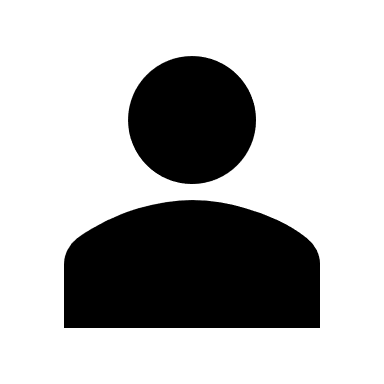 +37068468901
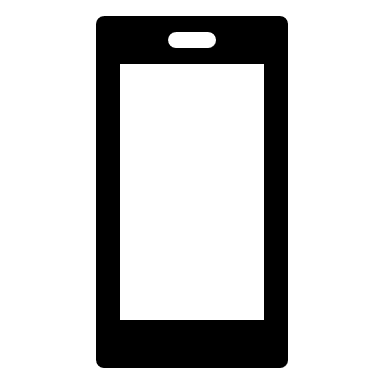 Ramune.Guobaite@dsti.lt
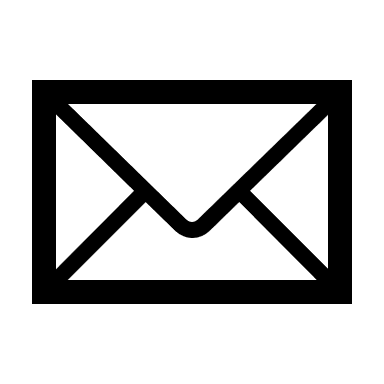 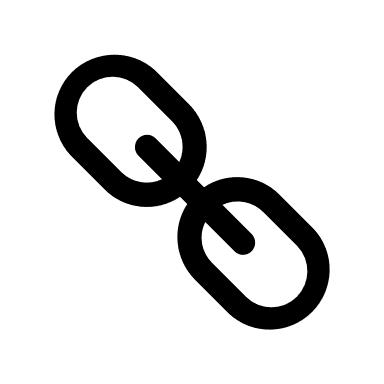 35